LO: TBAT explain how labelling and SFP impact criminality
Labelling individuals and behaviour
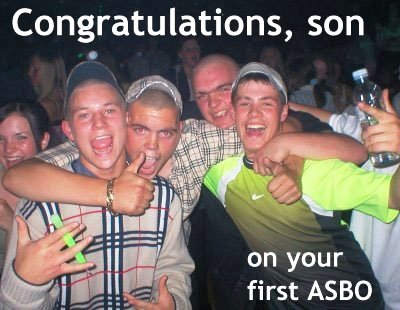 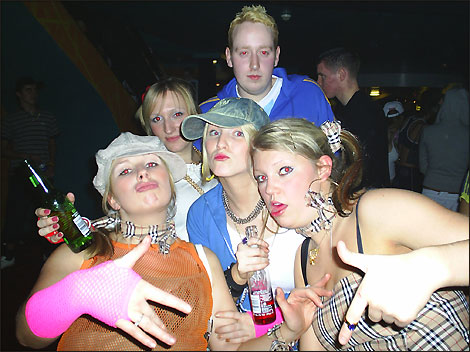 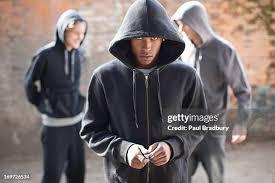 Labelling
People classify themselves and others using words or phrases (labels)
These labels  come to define a person
If people don't meet the standards of society  'deviant'
Society treats those we have labelled (e.g. hoodies) as criminal
Labelling turns crime into a 'social construct’  behaviour isn’t criminal until we label that way.
Labelling can lead to…
Labels can affect an individual's self concept (how they see ourselves) 
Labels can affect the way individuals are treated by others
Self-fulfilling prophecy
Self-Fulfilling Prophecy
Expectation
Prophecy
Is set
Prophecy is fulfilled
Jahoda (1954)
Males born on Wednesday had a significantly higher arrest rate (22%) than males born on Monday (6%)
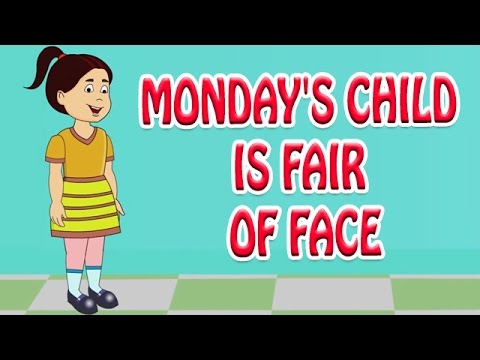 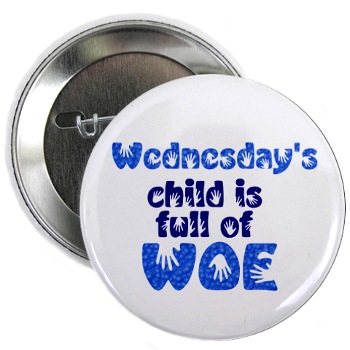 Jahoda (1954)
Ashanti Tribe of West Africa boys and girls are named after the day of week they are born





Boy born on Monday was named KWADWO (Considered to be mild mannered)
Boy born on Wednesday named KWADKU (considered to be aggressive and short tempered)
What names do you know that  suggest certain characteristics in a person?
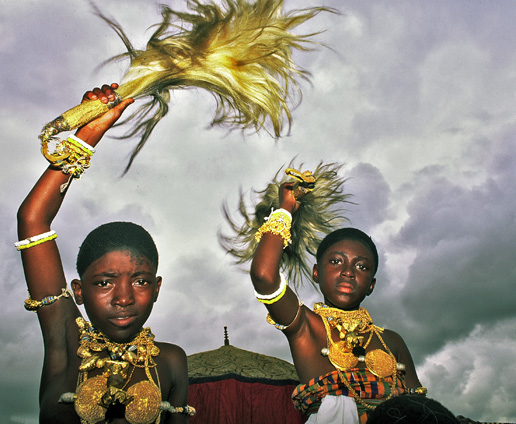 Lamb and Crano (2014)
Group of teens that didn’t take marijuana
BUT if parents thought they did take it, then 4.4 x more likely to actually do so 1 year later
I.e.  prophecy set + expectation  prophecy fulfilled!
Zebrowitz (1998) – Baby Face or Mature?
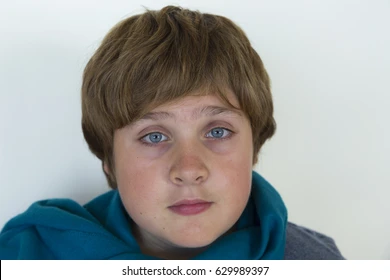 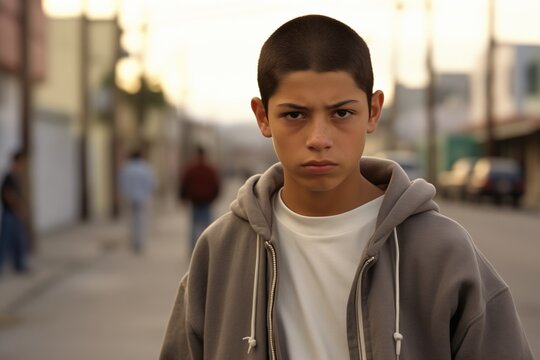 Zebrowitz (1998)
Baby face teens more likely to be delinquent than mature-faced teens
Perhaps trying to overcompensate for being seen as ‘innocent’ or ‘child-like’?
In other words – SFP and labelling hasn’t worked here!
George Nelson - ”Baby face Nelson”Too violent for Al Capone
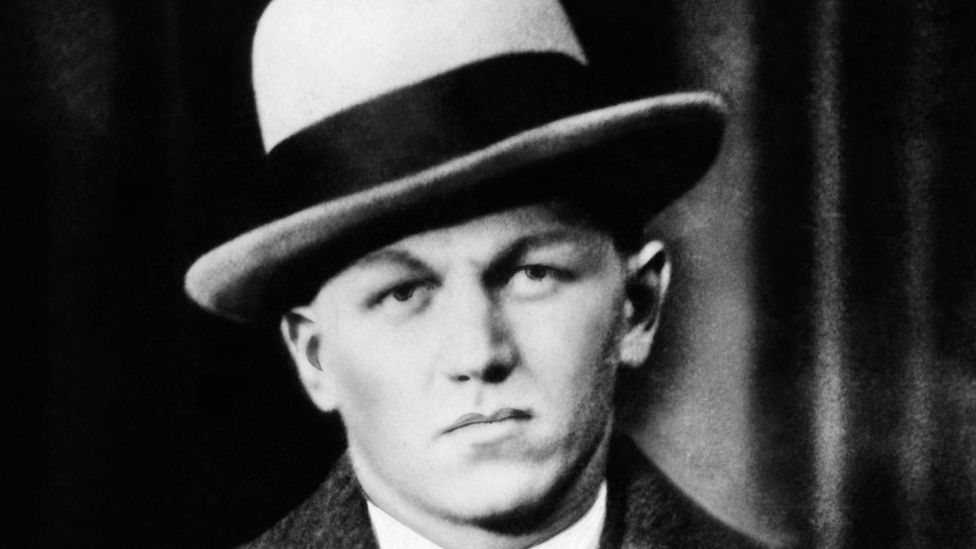 Self-fulfilling prophecy
We / society labels individuals or groups as criminal based on where they live, how they dress, their family, social class, finances etc.
An expectation is created that those individuals/groups will act in a criminal way and so they are treated as such
The individuals/groups may internalise the label and see themselves as criminal / demonstrate criminal behaviour
Low self-esteem are more likely to fit their behaviour to the expectation and become criminal
Basic evaluation